Principles of Authority
2 Timothy 3:16-17
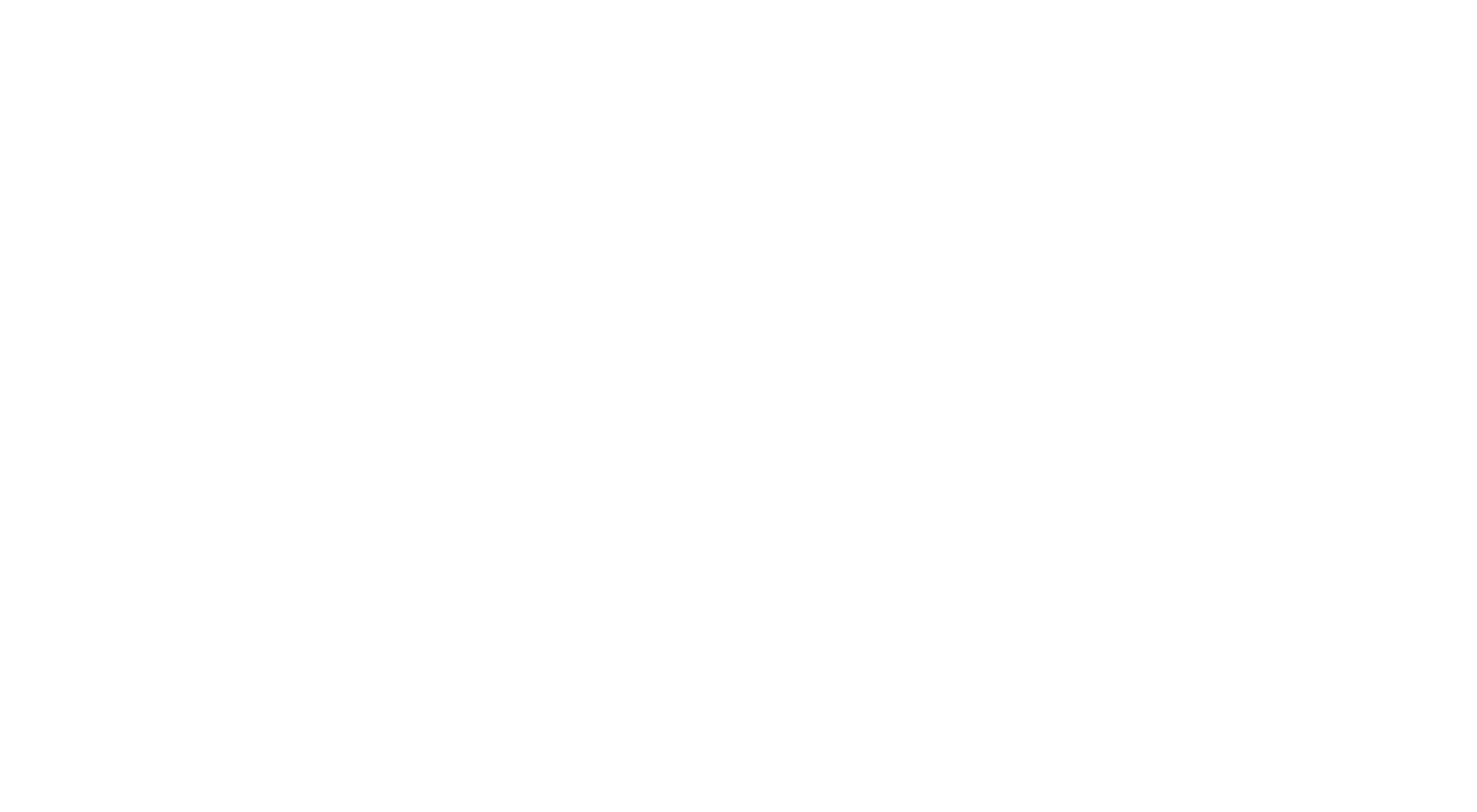 The Divine Hermeneutic
The branch of knowledge that deals with interpretation.
[Speaker Notes: The Divine Hermeneutic
(2 Timothy 3:16-17), “All Scripture is given by inspiration of God, and is profitable for doctrine, for reproof, for correction, for instruction in righteousness, 17 that the man of God may be complete, thoroughly equipped for every good work.”
We believe that the Bible is verbally inspired (“God breathed”) It is the product of the Holy Spirit, the words come from Him, not merely the minds of men.
We believe that the inspiration of the Bible is plenary (every jot and tittle). Plenary – unqualified, absolute.
Since it comes from God, and equips us, we need to understand it correctly.
With a  title like ours, we need to do some defining
Definition: hermeneutics - the branch of knowledge that deals with interpretation, especially of the Bible or literary texts.
You have heard the statement made often during disagreements. “Well, that’s just your interpretation.”
Premise:  One interpretation is as valid and good as another
Result:  No matter what position you take, it is acceptable because it is your interpretation
Practical example of such a view about hermeneutics:
(John 10:16) [Jesus, talking to some Pharisees. Telling them that He was the true Shepherd], “And other sheep I have which are not of this fold; them also I must bring, and they will hear My voice; and there will be one flock and one shepherd.”
Anyone with even a passing knowledge of the Bible are familiar with the division between Jew and Gentile, (two flocks), and the reconciliation between the two in Jesus.
(Romans 3:21-22), “But now the righteousness of God apart from the law is revealed, being witnessed by the Law and the Prophets, 22 even the righteousness of God, through faith in Jesus Christ, to all and on all who believe. For there is no difference.”
(Acts 11:18), “When they heard these things they became silent; and they glorified God, saying, ‘Then God has also granted to the Gentiles repentance to life.’”
(Galatians 3:28), “There is neither Jew nor Greek, there is neither slave nor free, there is neither male nor female; for you are all one in Christ Jesus.”
Consider the Mormon view of the passage.  (Used to defend the book of Mormon, and the contention that a group of Jews traveled over the sea in a boat to the Americas). 
(NEXT SLIDE)]
Principles of Authority
Mormon Interpretation of John 10:16
“The ‘other sheep’ here referred to constituted the separated flock or remnant of the house of Joseph, who, six centuries prior to the birth of Christ, had been miraculously detached from the Jewish fold in Palestine, and had been taken beyond the great deep to the American continent.”
LDS Apostle James E. Talmage
Jesus the Christ, page 419
[Speaker Notes: According to LDS Apostle James E. Talmage, “The ‘other sheep’ here referred to constituted the separated flock or remnant of the house of Joseph, who, six centuries prior to the birth of Christ, had been miraculously detached from the Jewish fold in Palestine, and had been taken beyond the great deep to the American continent” (Jesus the Christ, p. 419).
There is no Biblical reference to such a group
It violates the context of the passage
It violates the greater context of scripture
There is no independent extra-biblical information or evidence that gives credence to this interpretation
This view is fabricated out of whole cloth.  It comes from man’s imagination, not from the text itself.
It is an interpretation, but demonstrably not a valid interpretation.  MAKING OUR POINT!]
Principles of Authority
Many interpretations, only one meaning
The Nature of Truth:
The meaning of any scripture is the meaning that the original authors (human and Divine) intended!
1 Peter 1:10-12
Psalm 119:9-16, 73, 125, 1, 27, 34
[Speaker Notes: The Phrase, “The Divine Hermeneutic” contends that one interpretation is not as good as another!
God has revealed Himself so that we may know His will.
A passage of scripture may have many applications, but it has only one meaning!
That meaning is the meaning that the original authors of the text (human and Divine) intended!
The two authors are intentional, because there were times when the human authors penned the words, and even they didn’t know exactly what was initially intended by the Holy Spirit.  So, they did not express their opinions, they sought the meaning!
(1 Peter 1:10-12), “Of this salvation the prophets have inquired and searched carefully, who prophesied of the grace that would come to you, 11 searching what, or what manner of time, the Spirit of Christ who was in them was indicating when He testified beforehand the sufferings of Christ and the glories that would follow. 12 To them it was revealed that, not to themselves, but to us they were ministering the things which now have been reported to you through those who have preached the gospel to you by the Holy Spirit sent from heaven—things which angels desire to look into.”
This ultimate meaning is what makes God’s word beneficial to the one who studies it!
(Psalms 119:9-16), “How can a young man cleanse his way? By taking heed according to Your word. 10 With my whole heart I have sought You; Oh, let me not wander from Your commandments! 11 Your word I have hidden in my heart, that I might not sin against You. 12 Blessed are You, O Lord! Teach me Your statutes. 13 With my lips I have declared all the judgments of Your mouth. 14 I have rejoiced in the way of Your testimonies, as much as in all riches. 15 I will meditate on Your precepts, and contemplate Your ways. 16 I will delight myself in Your statutes; I will not forget Your word.”
Your word… Your commandments…Your statutes… Your mouth… Your testimonies… Your precepts… Your ways.
Note:  Not “my interpretation” or “your interpretation”.  These words belong to God, and they must be respected and understood as He intended!
Why Correct Understanding Is Necessary (Rather than assorted and diverse interpretations).
It is necessary to Learn!
(Psalm 119:73), “Your hands have made me and fashioned me; give me understanding, that I may learn Your commandments.”
It is necessary to Know! (We can KNOW)
(Psalm 119:125), “I am Your servant; give me understanding, that I may know Your testimonies.”
It is necessary to See! (Perception is possible) 
(Psalms 119:18), “Open my eyes, that I may see wondrous things from Your law.”
It is necessary to Meditate!
(Psalm 119:27), “Make me understand the way of Your precepts; so shall I meditate on Your wonderful works.”
It is necessary to Observe and Keep!
(Psalm 119:34), “Give me understanding, and I shall keep Your law; indeed, I shall observe it with my whole heart.”]
Principles of Authority
Four sources of Information to Interpret Correctly
The meanings of individual words and sentences.
Example: (adultery) Matthew 19:9
The context in which the statement is made.
Example: The devil in Matthew 4:5-7; 2 Timothy 2:15
The overall teaching of scripture.
Example: Matthew 6:10, in light of Mark 9:1 & Acts 1&2
Extra-biblical historical and cultural background. (Often abused).
Example: Samson (Judges 16:3) / Jews (Acts 2:36)
[Speaker Notes: Consider a Few practical concerns when seeking to know the meaning behind God’s words!
There is a logical and defensible truth about the impartation of God’s word to Man
There are only four sources of information we can find about any particular text
The meanings of individual words and sentences.
This is where our lexicons and dictionaries come into play
Language is possible only because words have only a limited number of meanings
For example, our dictionaries may have several definitions for a term.  But, we must note that they don’t mean just ANYTHING.  There are limits to the meanings that can be ascribed to words!
Note:  Context is often important in establishing this.  However, context does NOT allow for a word to mean something entirely different!
Example:  The word adultery as used by Jesus in Matthew 19:9
(Matthew 19:9), “And I say to you, whoever divorces his wife, except for sexual immorality, and marries another, commits adultery; and whoever marries her who is divorced commits adultery.”
Some contend that the word adultery in this context is defined:  divorcing and remarrying.
Definition of the term:  denotes one "who has unlawful intercourse with the spouse of another” (W.E. Vine)
Interpretation:  One who has divorced his wife and marries another has unlawful intercourse with the other woman.
Important?  The claim is you can repent of the divorce and remarriage and remarriage, and keep the new wife. But, in truth, it is the intercourse that is adultery, and repentance requires you stop the sexual activity.
The context in which the statement under consideration has been made.
This is the who, what, where, when and why of a passage
Who spoke? Were they speaking truth? Or a Lie? Does what they say apply today?
Example:  the Devil in tempting Jesus (2nd temptation)
(Matthew 4:5-7), “Then the devil took Him up into the holy city, set Him on the pinnacle of the temple, 6 and said to Him, “If You are the Son of God, throw Yourself down. For it is written: ‘He shall give His angels charge over you,’ and, ‘In their hands they shall bear you up,Lest you dash your foot against a stone.’ ” 7 Jesus said to him, “It is written again, ‘You shall not tempt the Lord your God.’ ” 
This is a simple demonstration, but shows the need for discernment and an understanding of the context in order to know the truths to be found in the passage.
The ability to do this is that to which Paul refers in 2 Timothy 2:15
(2 Timothy 2:15), “Be diligent to present yourself approved to God, a worker who does not need to be ashamed, rightly dividing the word of truth.”
The overall teaching of scripture as it pertains to the statement under consideration.
The reality of Divine inspiration necessitates a cohesive and consistent revelation
The Bible does not contradict itself
An important principle:  If you have a difficult passage you are seeking to interpret, be sure that your interpretation does not contradict plain truths established elsewhere in scripture!
Example:  The Premillennialist takes difficult passages, and posits that the kingdom has not yet been established.
In effect, Jesus prayer in Matthew 6:10, “Your kingdom come, your will be done” is a prayer that is to continue because it has not yet been answered.
(Mark 9:1), “And He said to them, “Assuredly, I say to you that there are some standing here who will not taste death till they see the kingdom of God present with power.”
(Acts 1:6-8), “Therefore, when they had come together, they asked Him, saying, “Lord, will You at this time restore the kingdom to Israel?” 7 And He said to them, “It is not for you to know times or seasons which the Father has put in His own authority. 8 But you shall receive power when the Holy Spirit has come upon you; and you shall be witnesses to Me in Jerusalem, and in all Judea and Samaria, and to the end of the earth.”
(Acts 2:4), “And they were all filled with the Holy Spirit and began to speak with other tongues, as the Spirit gave them utterance.”
Any historical or cultural background we can derive to enhance our meaning of the text.
Note, however, that the appeal to extra-biblical sources to clarify the meaning of scripture can be easily abused.
Let me give you one good example, and one example of abuse!
Good example: the strength of Samson (when the Gazites lay in wait to kill him)
(Judges 16:3), “And Samson lay low till midnight; then he arose at midnight, took hold of the doors of the gate of the city and the two gateposts, pulled them up, bar and all, put them on his shoulders, and carried them to the top of the hill that faces Hebron.”
How far from Gaza to the hill facing Hebron?  How far did he carry the gate made to protect a city from invasion?  (Check a Bible atlas.  Over 30 miles!) May explain why the men of Gaza decided not to mess with Samson.
Note, this gives us insight, but it is not necessary for us to know the truth that Samson was strong.
Bad example: Disciple of Christ preacher who said that our interpretation of Acts 2:36 must be different today because of the Holocaust!
(Acts 2:36), “Therefore let all the house of Israel know assuredly that God has made this Jesus, whom you crucified, both Lord and Christ.”
In effect, that because of the events of World War 2, it is now antisemitic, and an improper interpretation for us to say that the Jews there in Jerusalem were responsible for Jesus’ death on the cross.  ABSURD!
Such extra-biblical references to culture or non-biblical sources are used to justify gnosticism, homosexuality, women preachers, etc.  Too often we seek anything, even the speculative, to conform our interpretation of scripture to our own preferences.]
Principles of Authority
only one meaning… Though many applications
Truth is objective and attainable!
Not every “interpretation” of God’s word is equally valid

If we are careful, and follow the rules (the Divine Hermeneutic), we can know and practice truth!
Ephesians 3:1-4
[Speaker Notes: Remember, truth is objective and attainable
The presence of many interpretations does not mean each is legitimate and valid
The presence of many interpretations does not mean that we can’t know truth
Following these principles we have talked about will help us “rightly divide the word of truth”
In doing so, we will be able to apply that truth in our lives as we seek to serve the Lord!
(Ephesians 3:1-4), ”For this reason I, Paul, the prisoner of Christ Jesus for you Gentiles— 2 if indeed you have heard of the dispensation of the grace of God which was given to me for you, 3 how that by revelation He made known to me the mystery (as I have briefly written already, 4 by which, when you read, you may understand my knowledge in the mystery of Christ).”]